2014 SDSTA Conference
MODELING BIOLOGYKelly RiedellBrookings High School
NABT SD Outstanding Biology Teacher 2008
My webpage:  http://kr021.k12.sd.us
Copies of all activities mentioned, examples, weblinks, other resources are posted here:
http://local.brookings.k12.sd.us/krscience/protected/2014SDSTA.htm
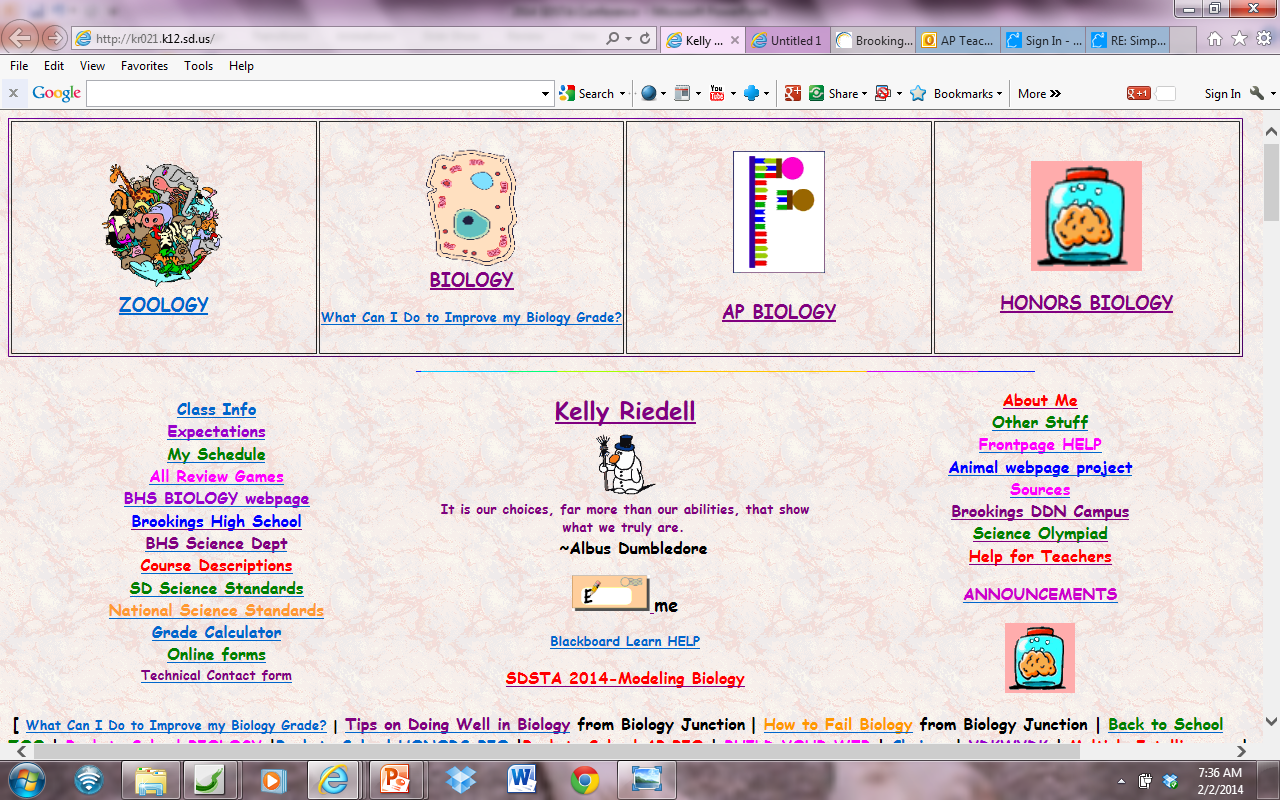 NGSS  PRACTICES
- Developing and Using Models 
- Constructing Explanations and Designing Solutions
- Obtaining, Evaluating, & Communicating Information
AP BIOLOGY
SCIENCE PRACTICE 1: The student can use representations and models to communicate scientific phenomena and solve scientific problems.
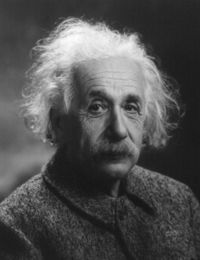 “If you can't explain it to a six year old, you don't understand it yourself.” 
~ Albert Einstein
Image from: ://www.goodreads.com/author/show/9810.Albert_Einstein
BUILD A MODEL TO:
Demonstrate understanding
Explain it to someone else
See how it works
Make connections
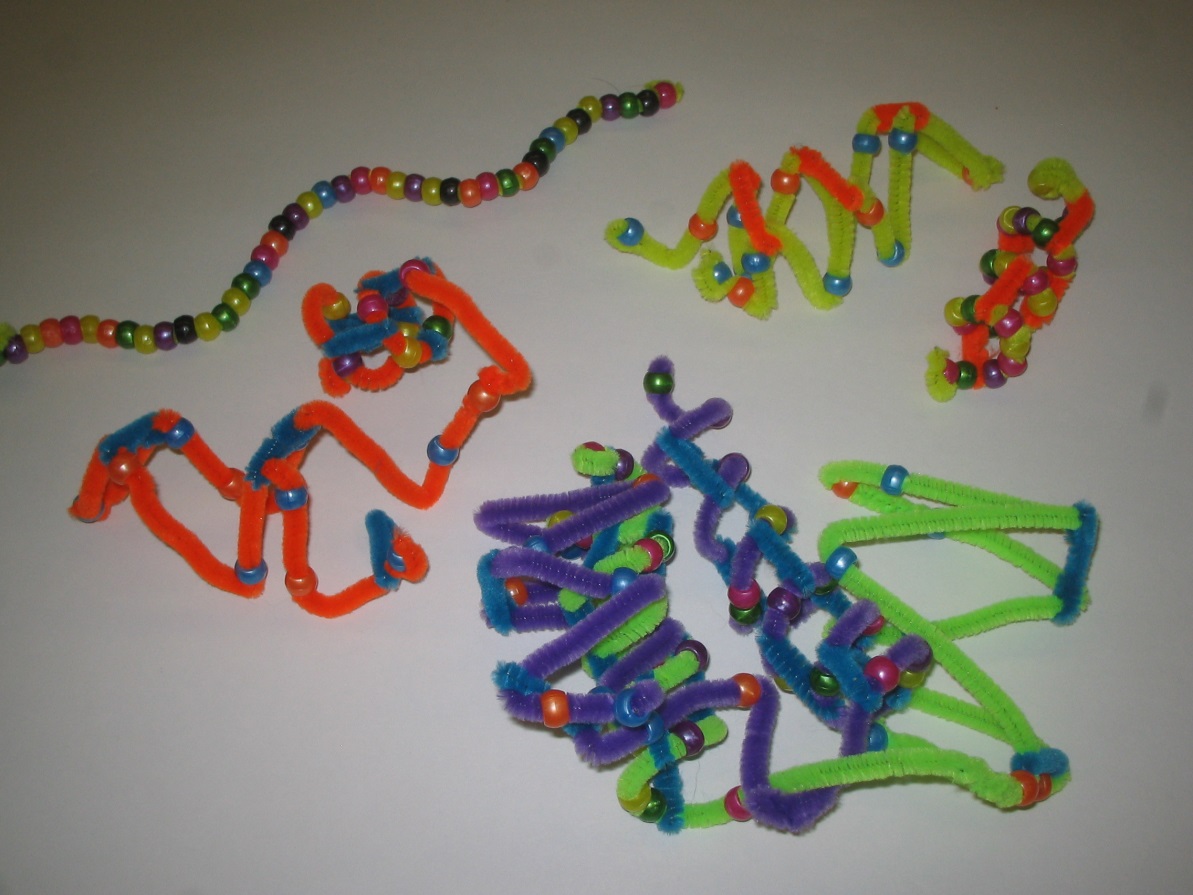 Really “get” vocab
“Show what you know”
Communicate ideas
“STEAM”
Primary, secondary, tertiary, quaternary structure of proteins
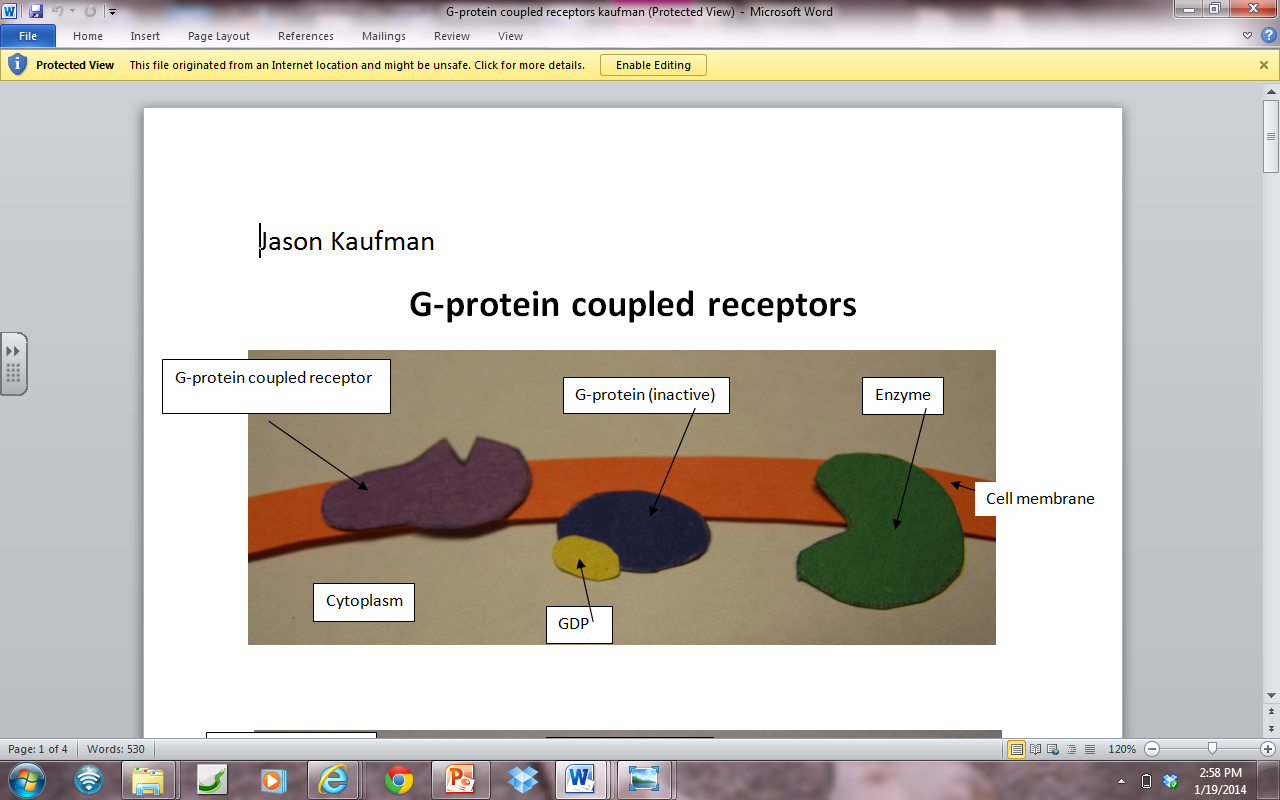 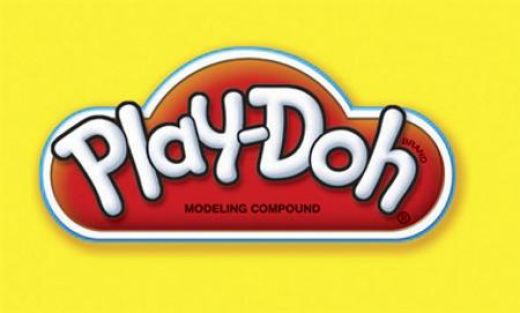 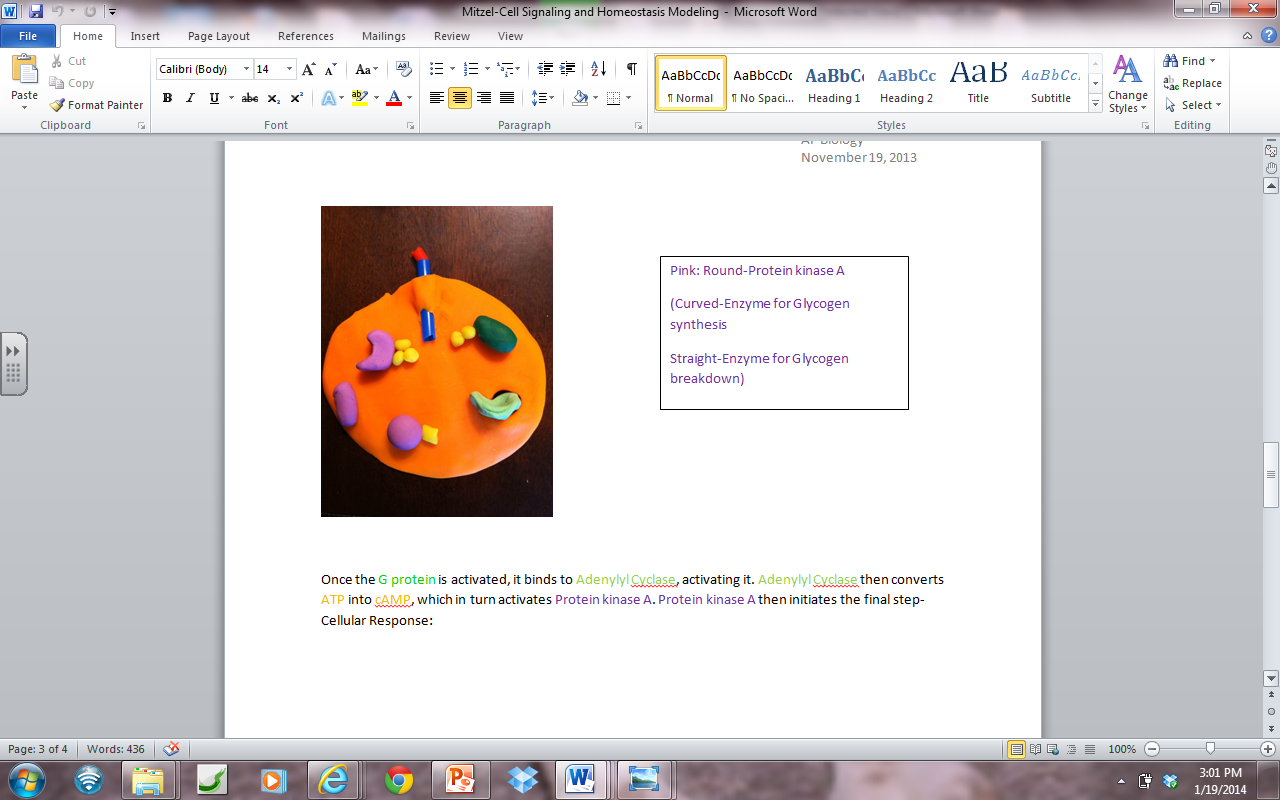 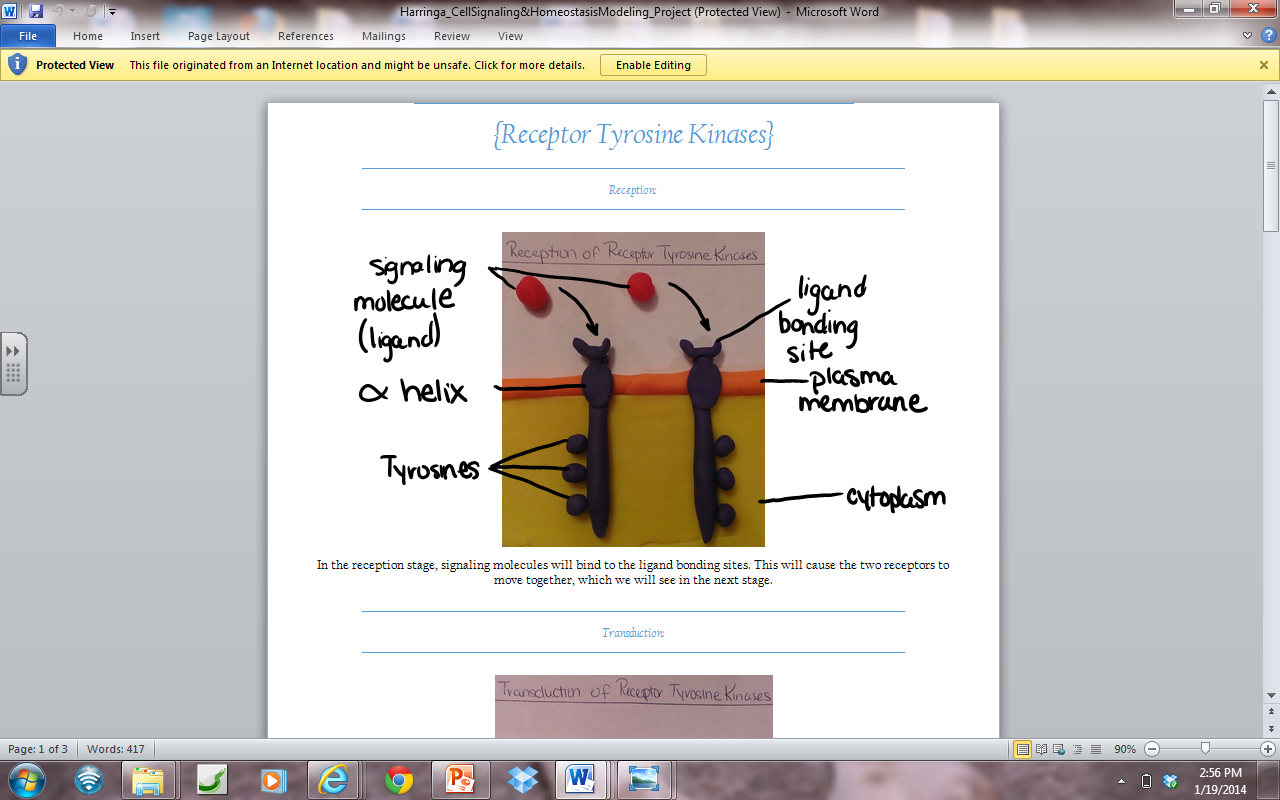 -Transport- Cell signaling
- Vocab Pictionary
PURCHASED KITS
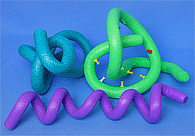 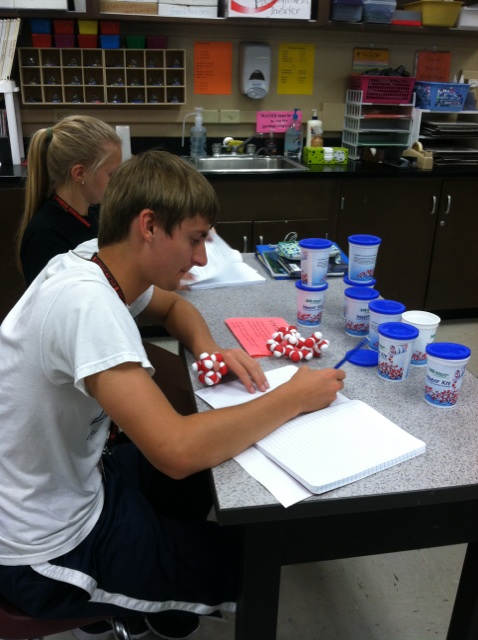 TOOBERS  ©
3D MOLECULAR DESIGNS
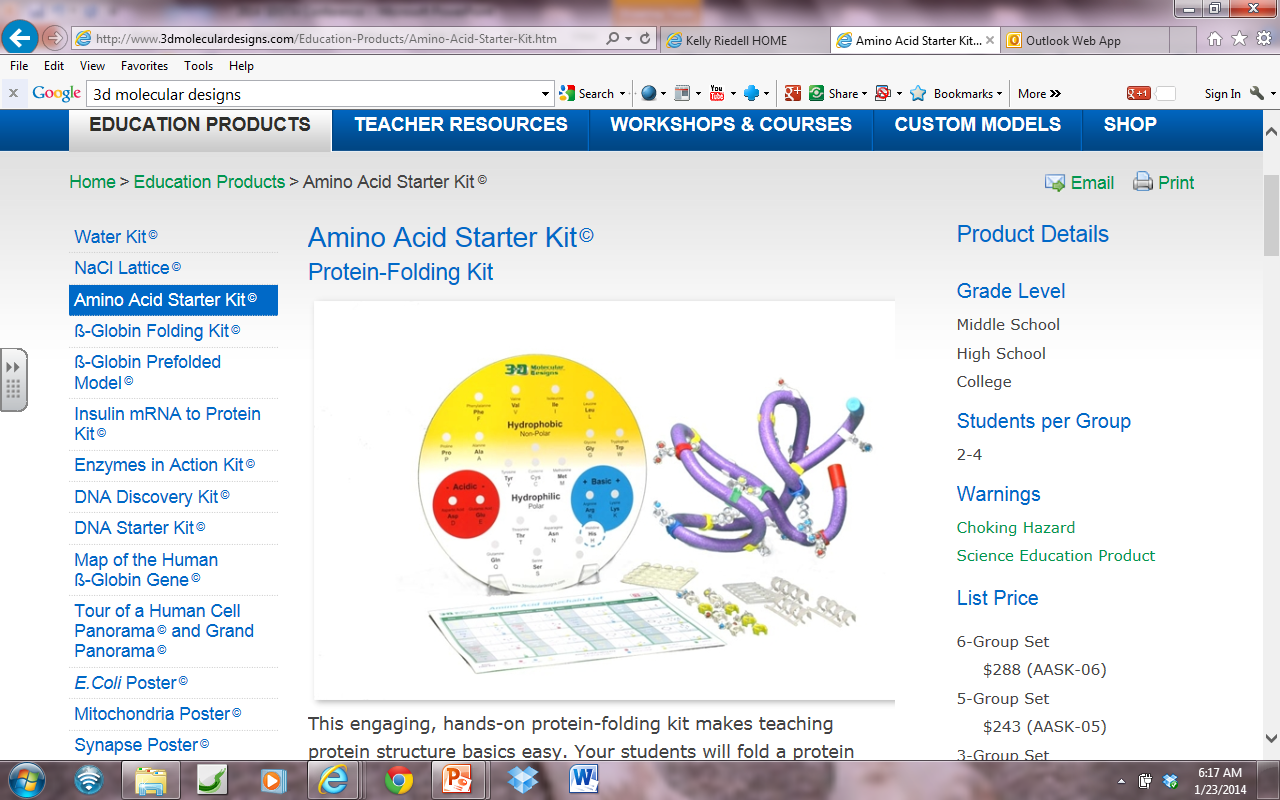 6 group set- $288
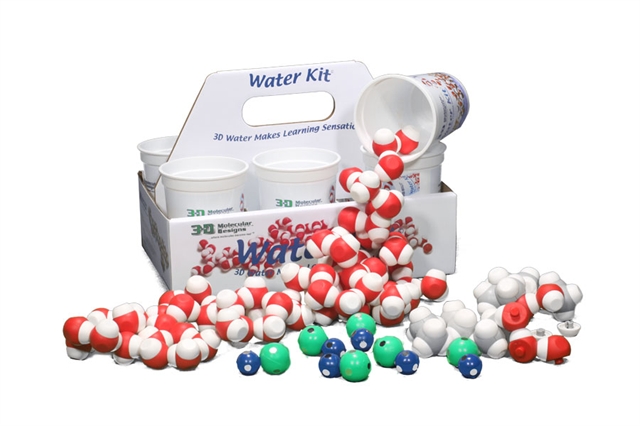 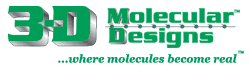 6 cut set- $232
Milwaukee School of Engineering
LENDING LIBRARY
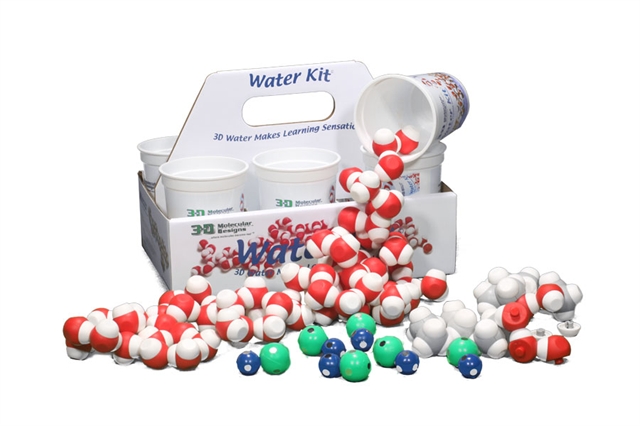 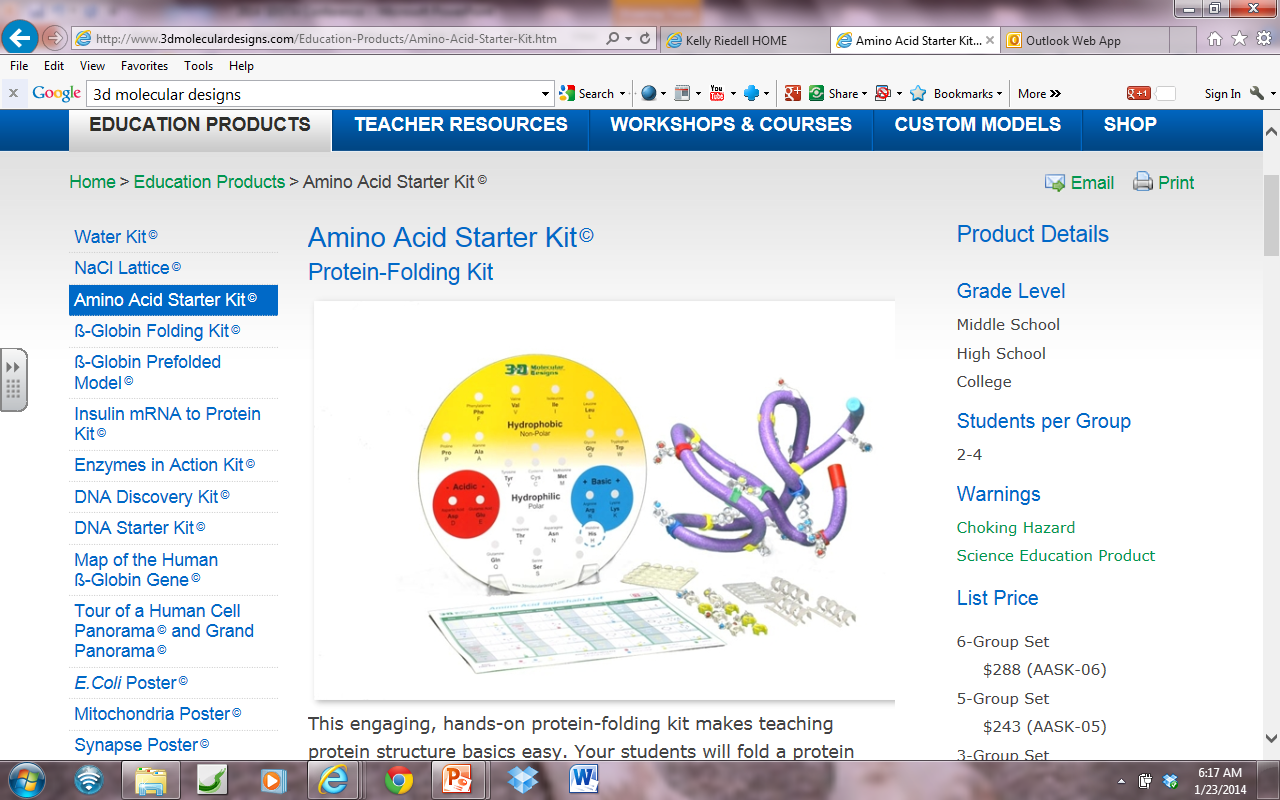 http://cbm.msoe.edu/teachRes/library/
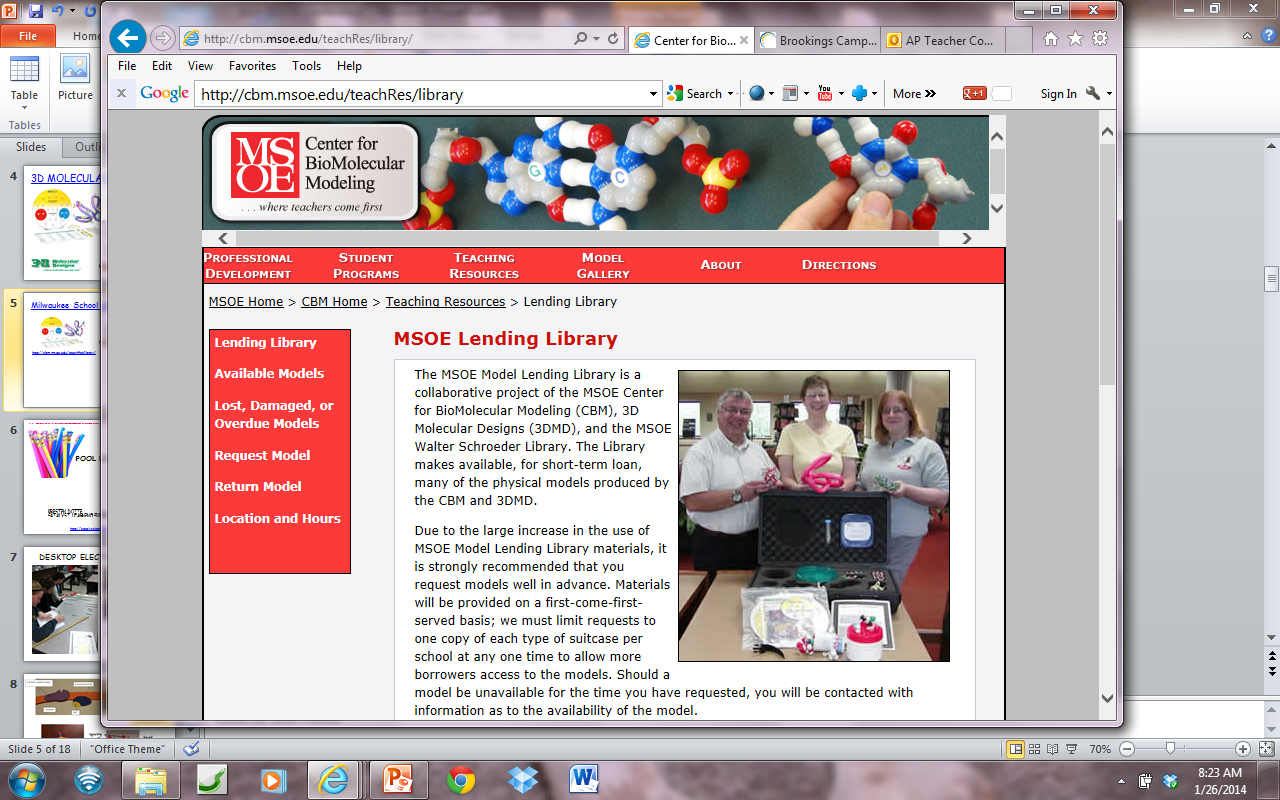 DESKTOP ELECTROPHORESIS
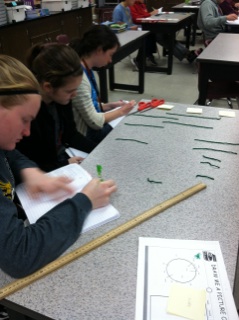 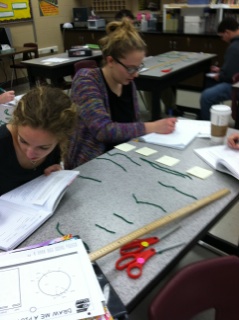 LAY OUT 3 YARN PIECES ON YOUR DESK DON’T STRETCH !TRIM ALL YOUR YARN PIECES SO THEY ARE THE SAME LENGTH- 50 cm
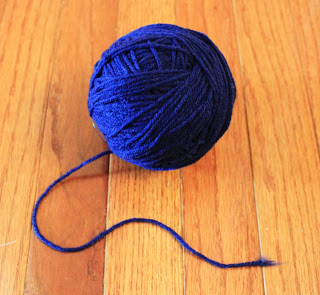 Image from : http://thecreativeimperative.blogspot.com/2011/06/american-flag-wreath-sort-of.html
RESTRICTION ENDONUCLEASES
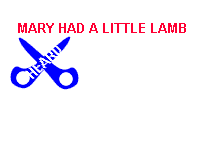 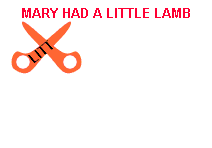 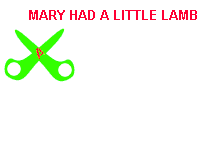 Use the “restriction enzymes” provided to:Cut one piece of yarn with EcoRI –Cuts at 8 cm AND 22 cm

Cut one piece of yarn with HindIII– Cuts at 18 cm  AND  35 cm

Cut one piece of yarn with BOTH EcoRI AND HindIII
SET UP YOUR DESKTOP AS A GEL
EcoRI    +HindIII
Use sticky notes to LABEL THE        + and – poles


Use sticky notes to LABEL your lanes


Load your “gel” with
your “DNA” that has been cut with“restriction enzymes”

Complete RFLP analysis 
and draw a picture of
 the results in your BILL
HindIII
EcoRI
–
DNA

+
CUT AND PASTE  PLASMIDS
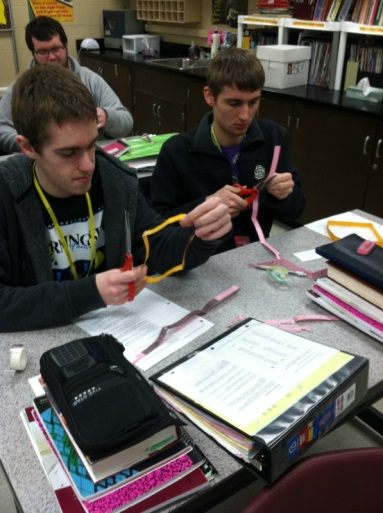 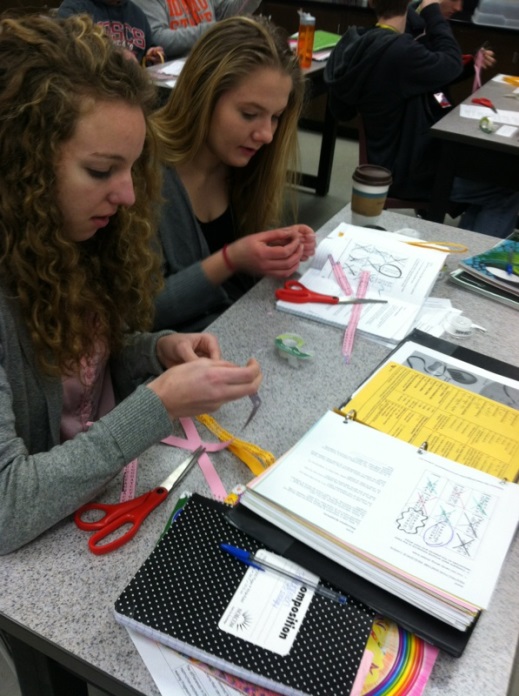 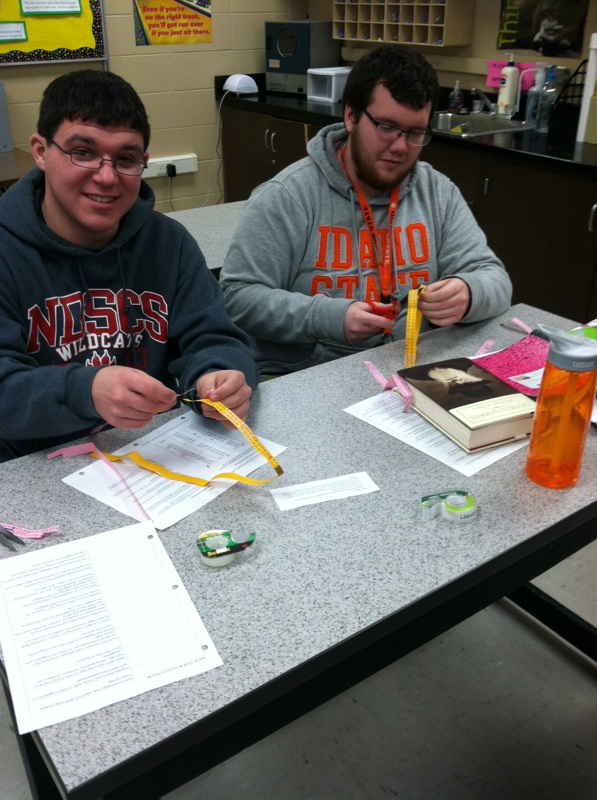 ACTIVITY FROM: http://www.biologycorner.com
http://www.ebay.co.uk/itm/4-x-Swimming-Pool-Noodle-Float-Aid-Woggle-Bargain-Red-Yellow-Pink-Blue-/180763754831
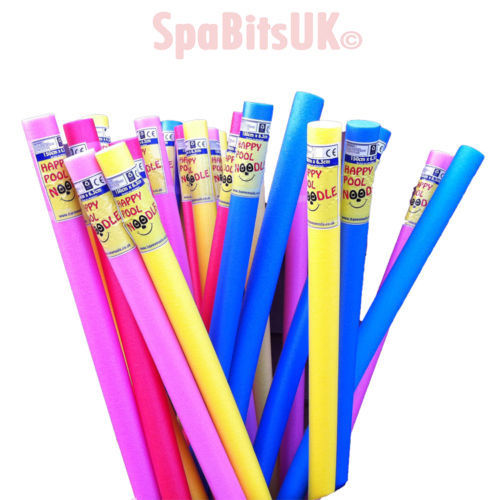 POOL NOODLES
OPERONS
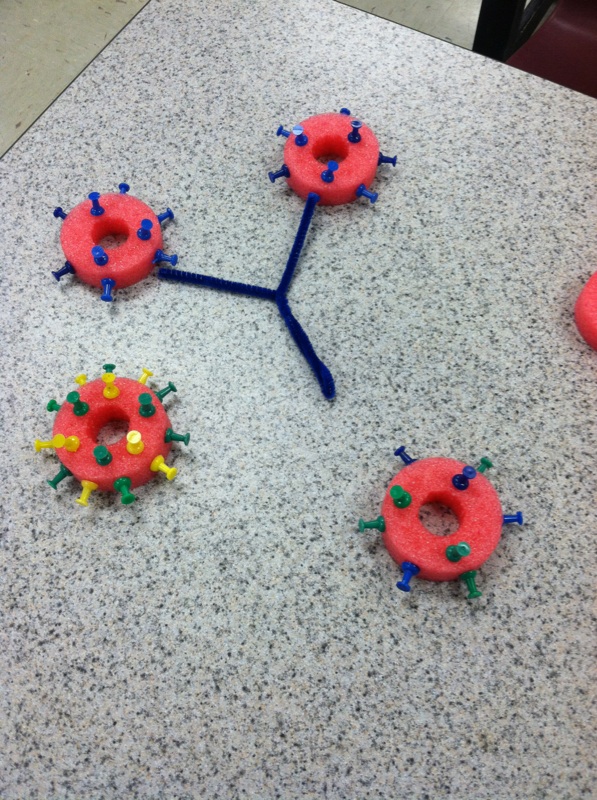 IMMUNE SYSTEM-Blood types
MITOSIS Homologous chromosomes
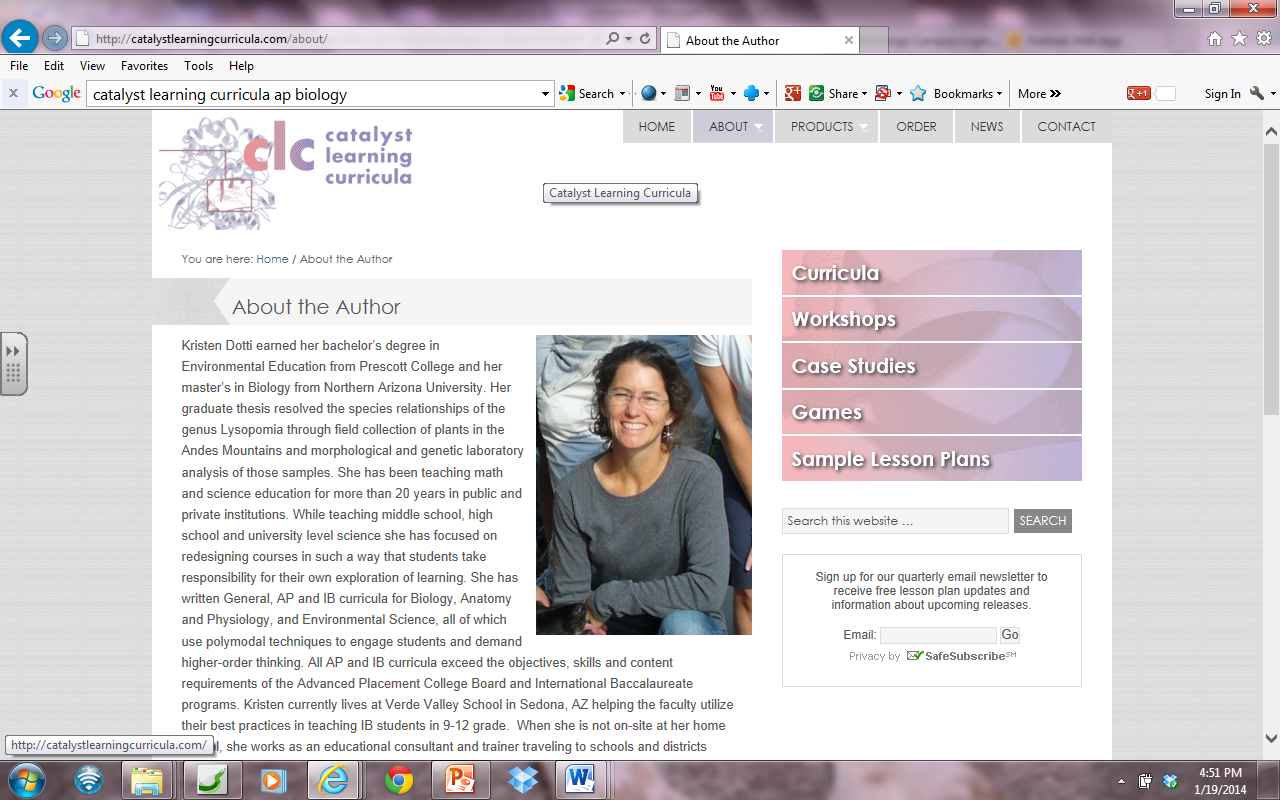 KRISTIN DOTTICATALYST LEARNING CURRICULA
http://catalystlearningcurricula.com/
Blue pins= A antigens
Green pins= B antigensYellow pins = Rh antigens
Make a RED BLOOD CELL 
that shows the glycoprotein 
pattern for a person with A+
blood type
Pipe cleaners = ANTIBODIES
Blue =  Anti-A Green = Anti-B
Show what would happen if a Type B person was givenType A blood.
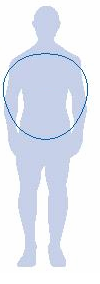 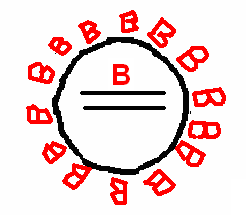 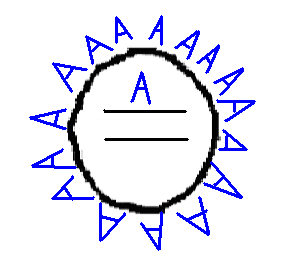 Body image modified from:http://www.new-fitness.com/images/body_shapes.jpg
“RECYCLED JUNK”
CE
L
L 

W
A
L
L
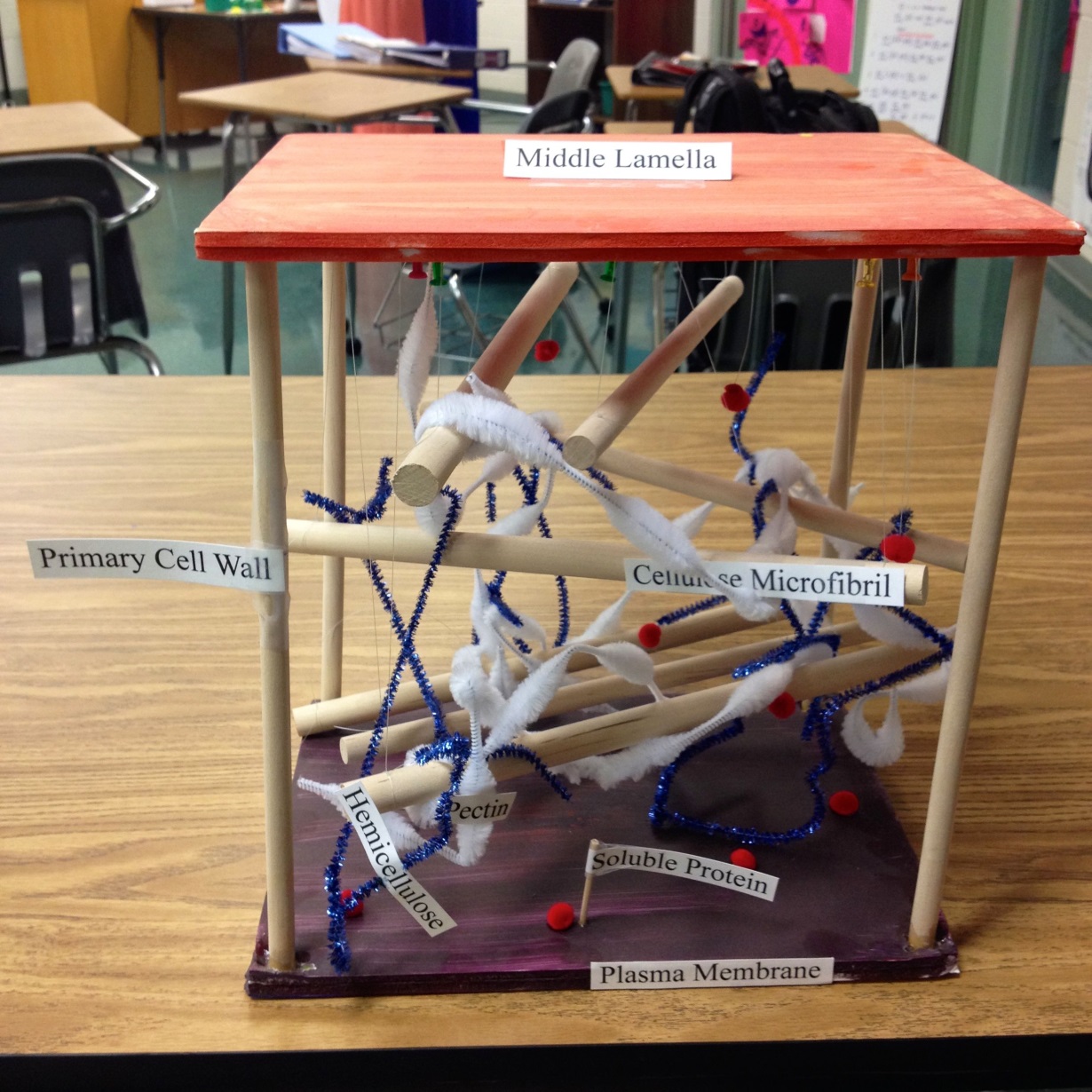 Image from: DAVID KNUFFKEAP BIO TEACHER COMMUNITY
“Chromatin condensation”
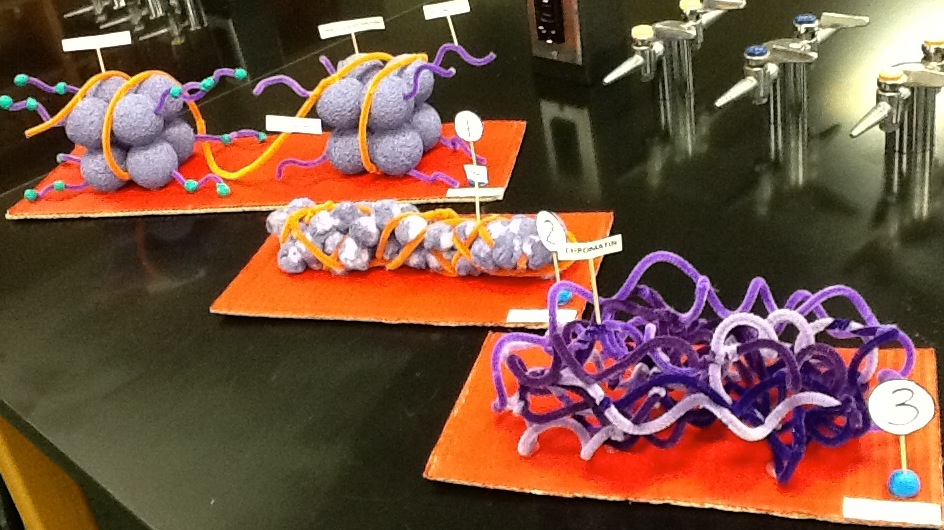 Image from: DAVID KNUFFKEAP BIO TEACHER COMMUNITY
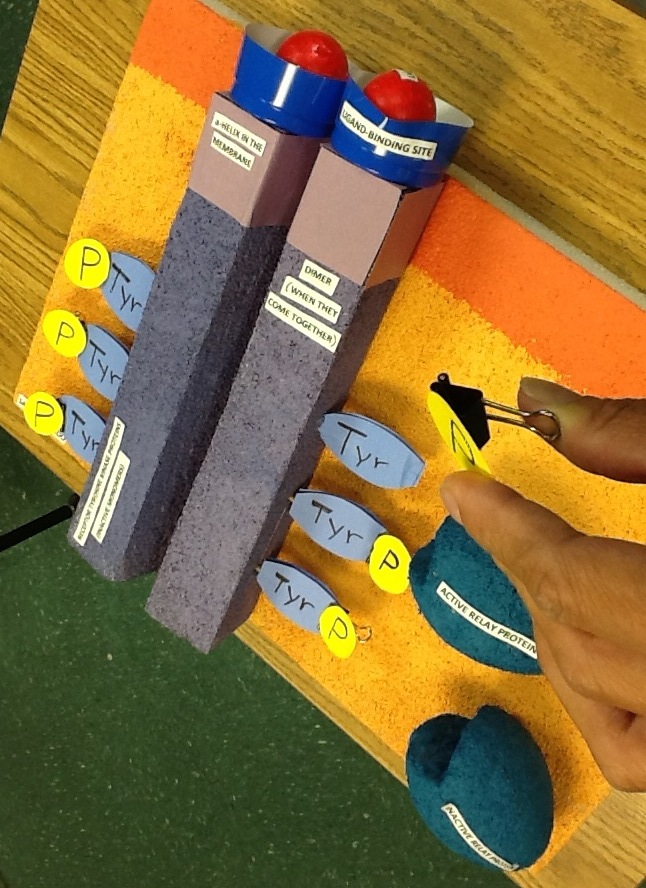 “Tyrosine Kinase”
Image from: DAVID KNUFFKEAP BIO TEACHER COMMUNITY
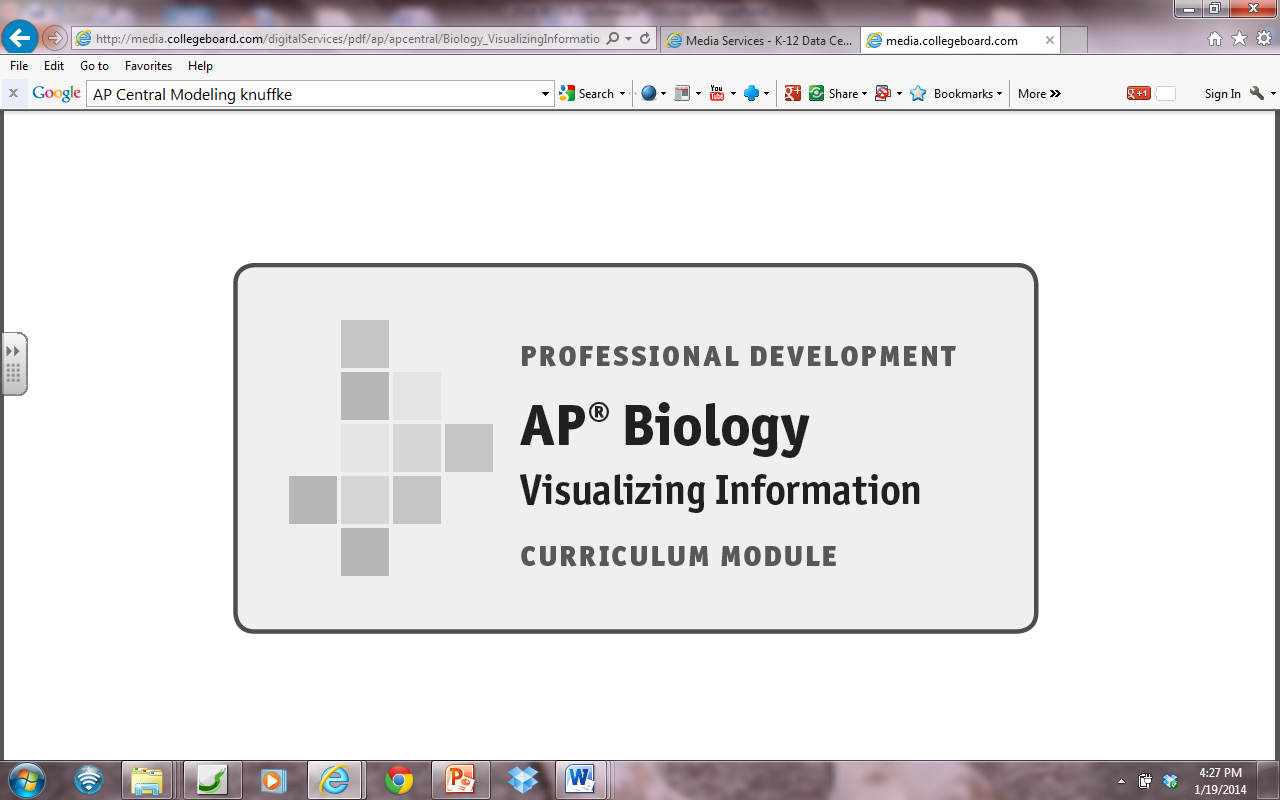 Three short lessons  are provided:
1.  Emergent properties –          by Melissa Manning, Peggy Skinner, and Marilyn Smith
2. Visualizing evolutionary processes -            by Derek Mainhart and David Knuffke
3. Information presentation with a focus on effective            graphing – Mainhart & Knuffke
http://media.collegeboard.com/digitalServices/pdf/ap/apcentral/Biology_VisualizingInformation.pdf
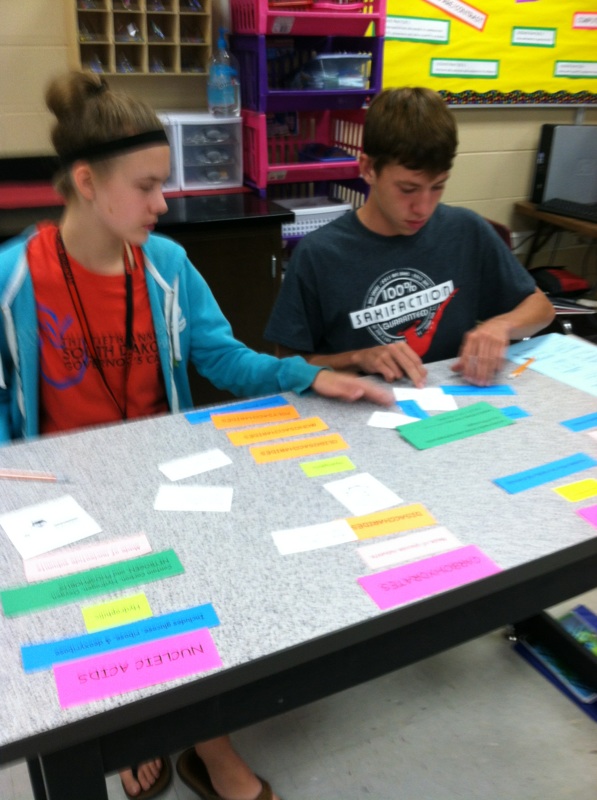 CONCEPT MAPPING
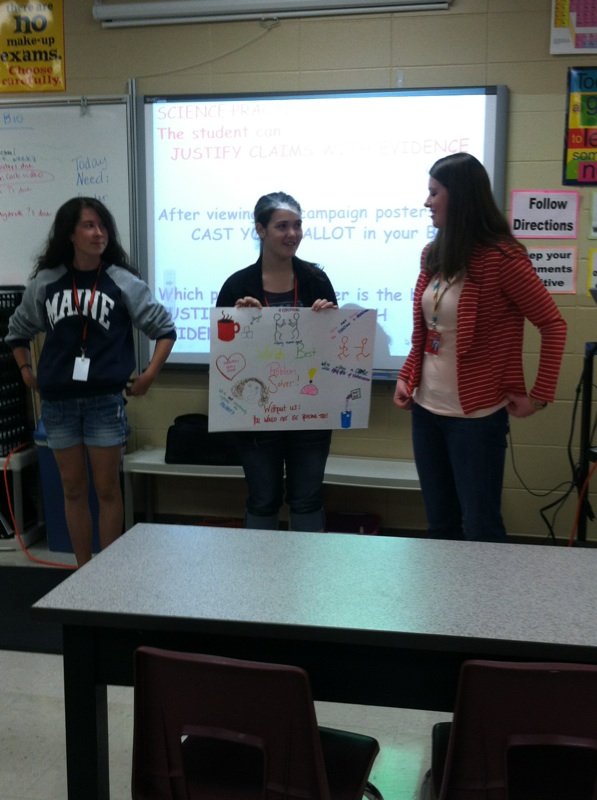 VENN DIAGRAMS
BIOLOGY THEATER
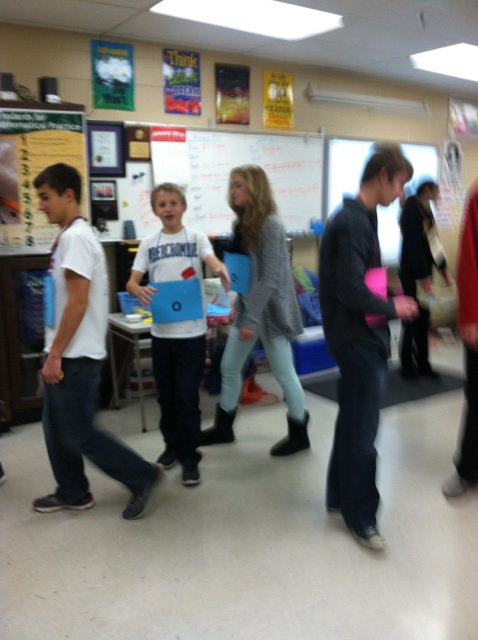 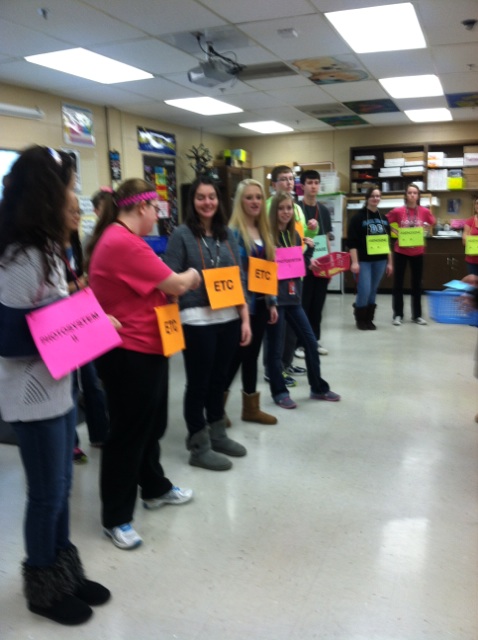 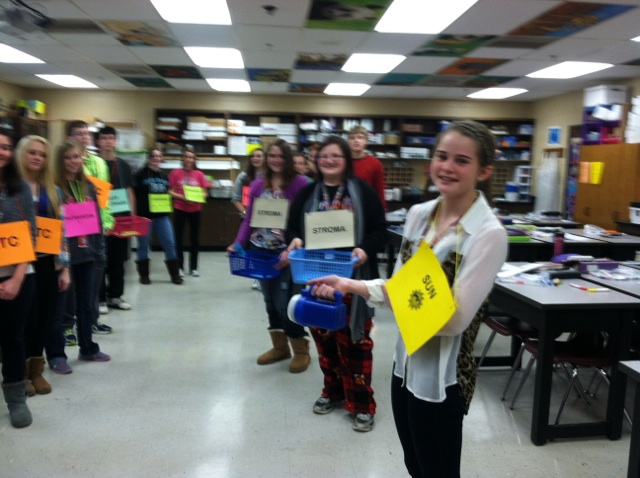 MAKE A MOVIE
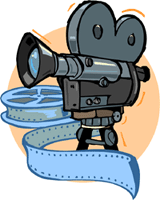 Translation video 1
Translation video 2
Image from:  http://www.eliseallen.com/?attachment_id=2327
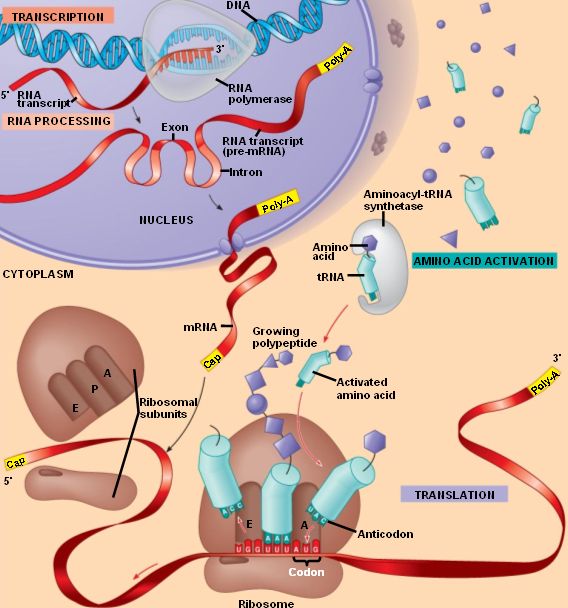 Use the diagram provided and make a video tracing the flow of chemical information from the gene to the protein product. 

You must include a description/explanation of everything in the picture. 

2-3 people in your group

Everyone in group must talk in video

Be sure to include important enzymes

EXTRA CREDIT: Tell TWO more things that might happen to the polypeptide chain produced in the picture before it can function as a protein in or out of the cell.
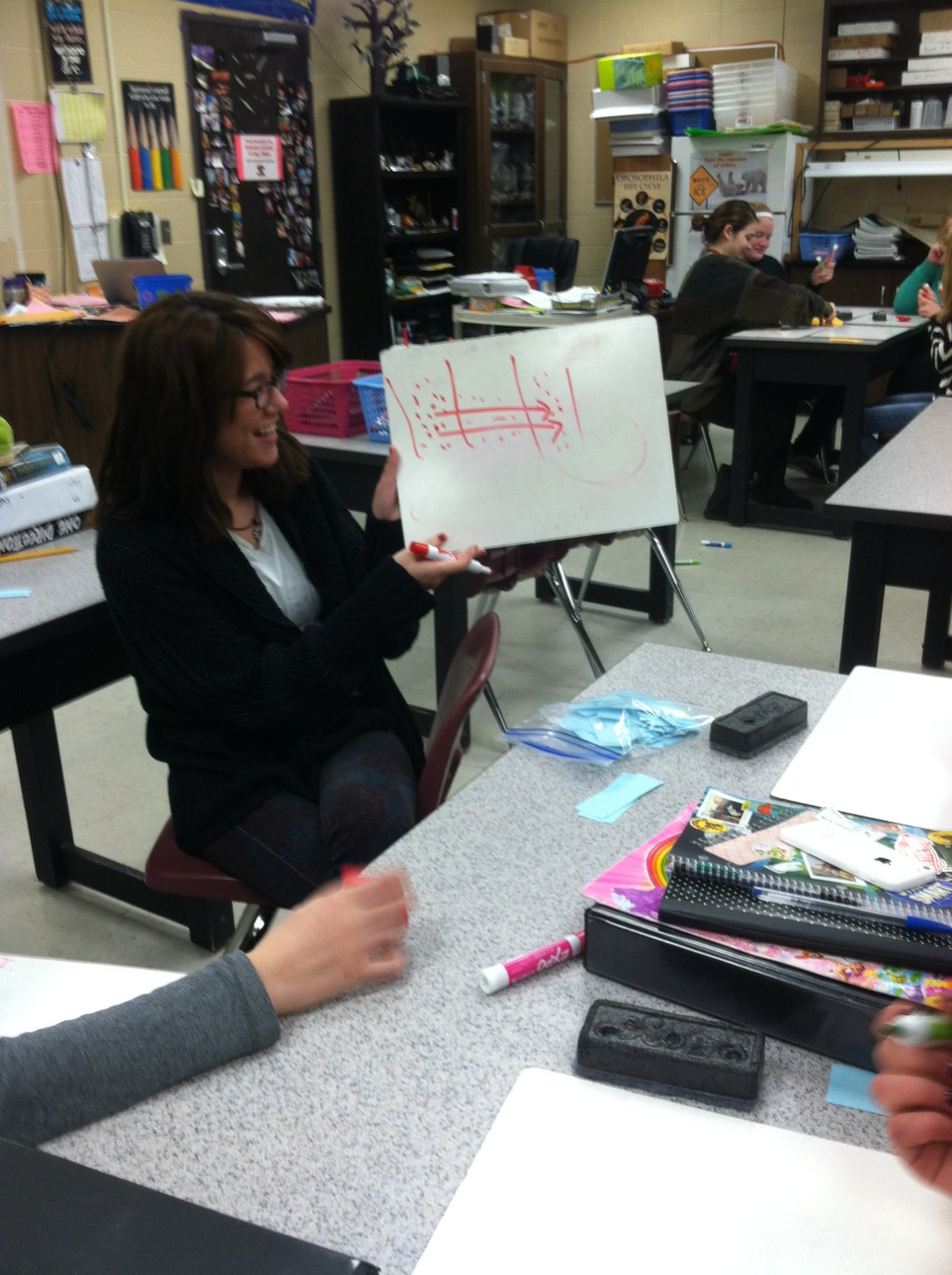 WHITE BOARDS
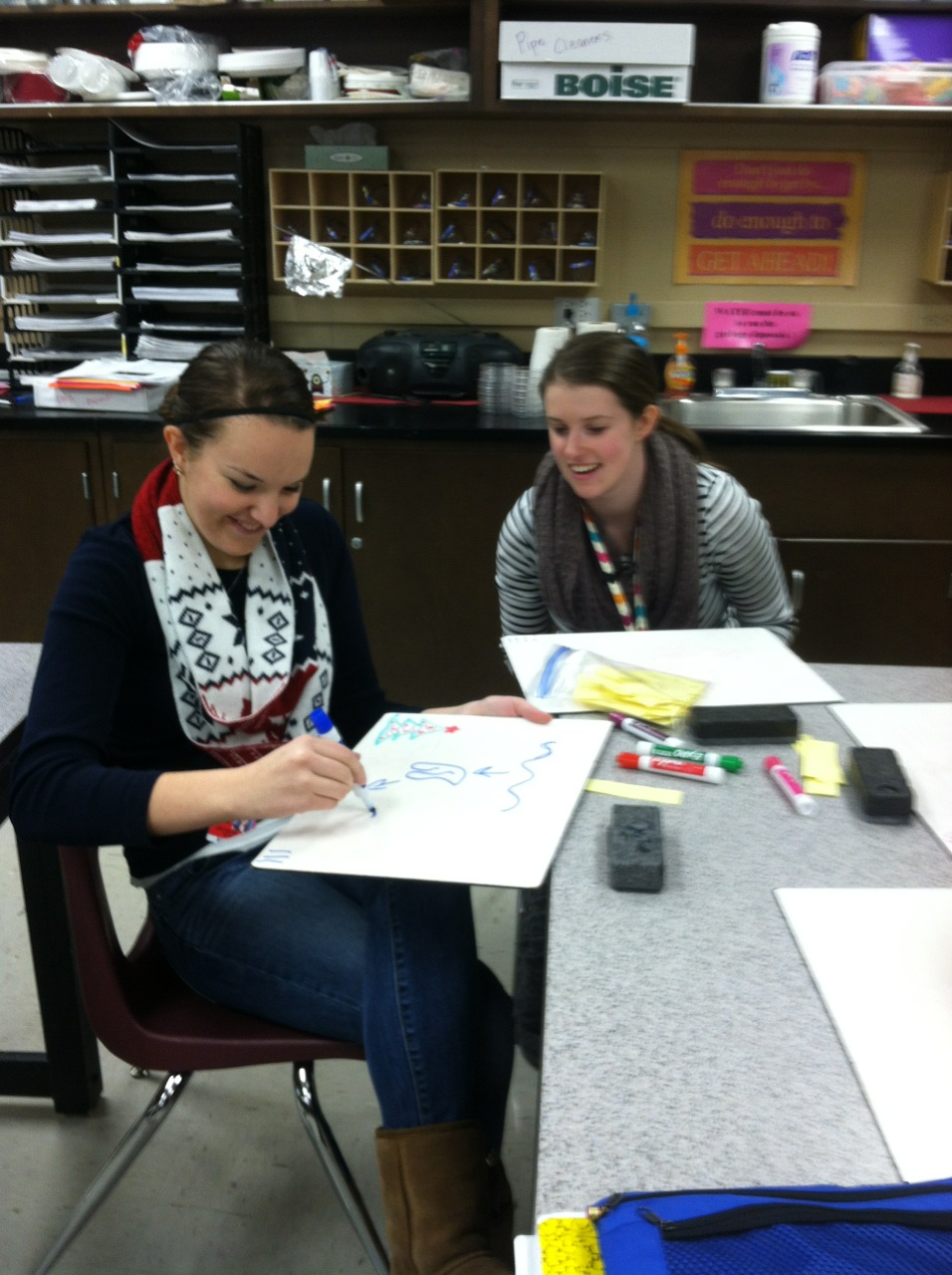 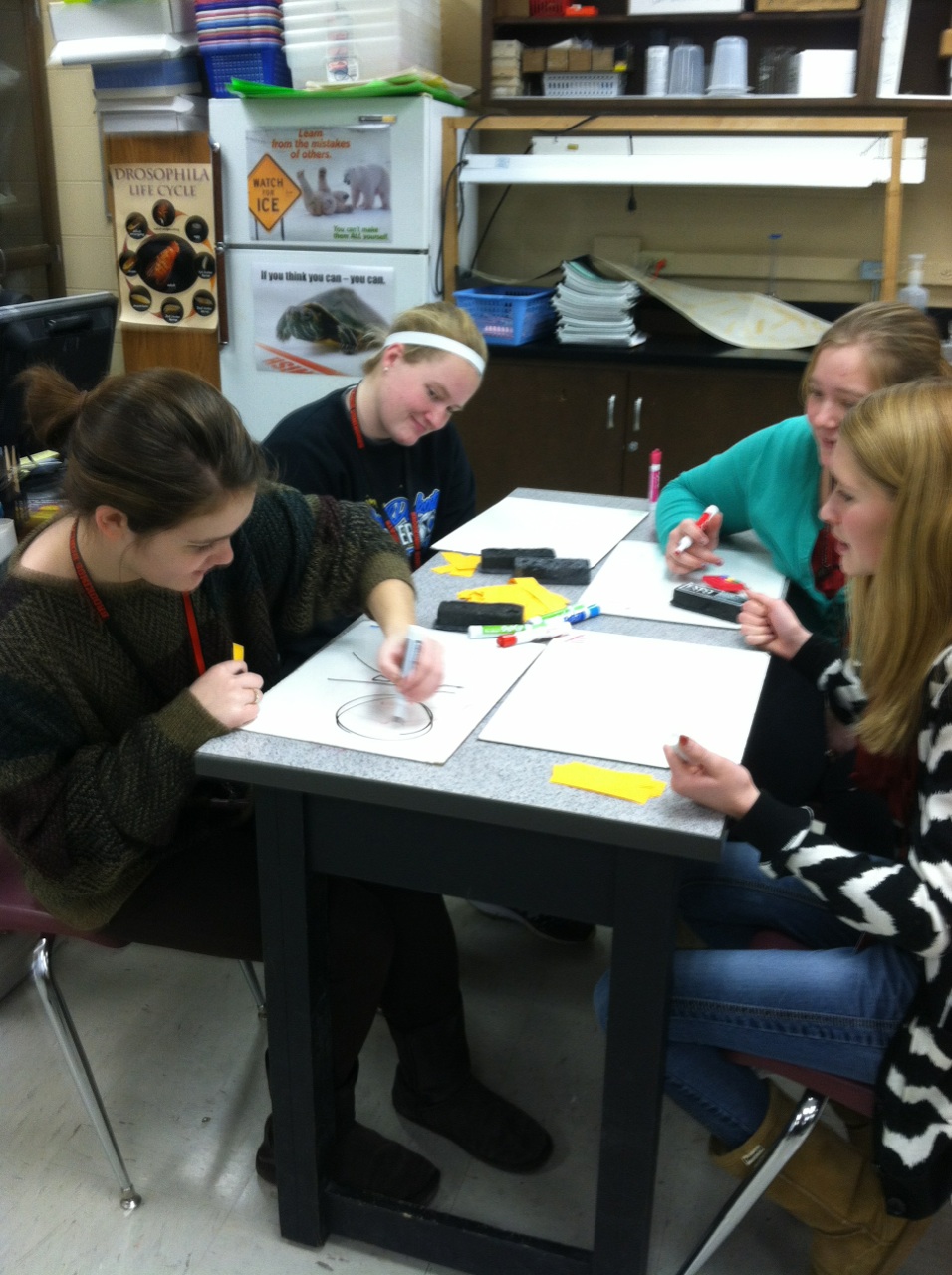 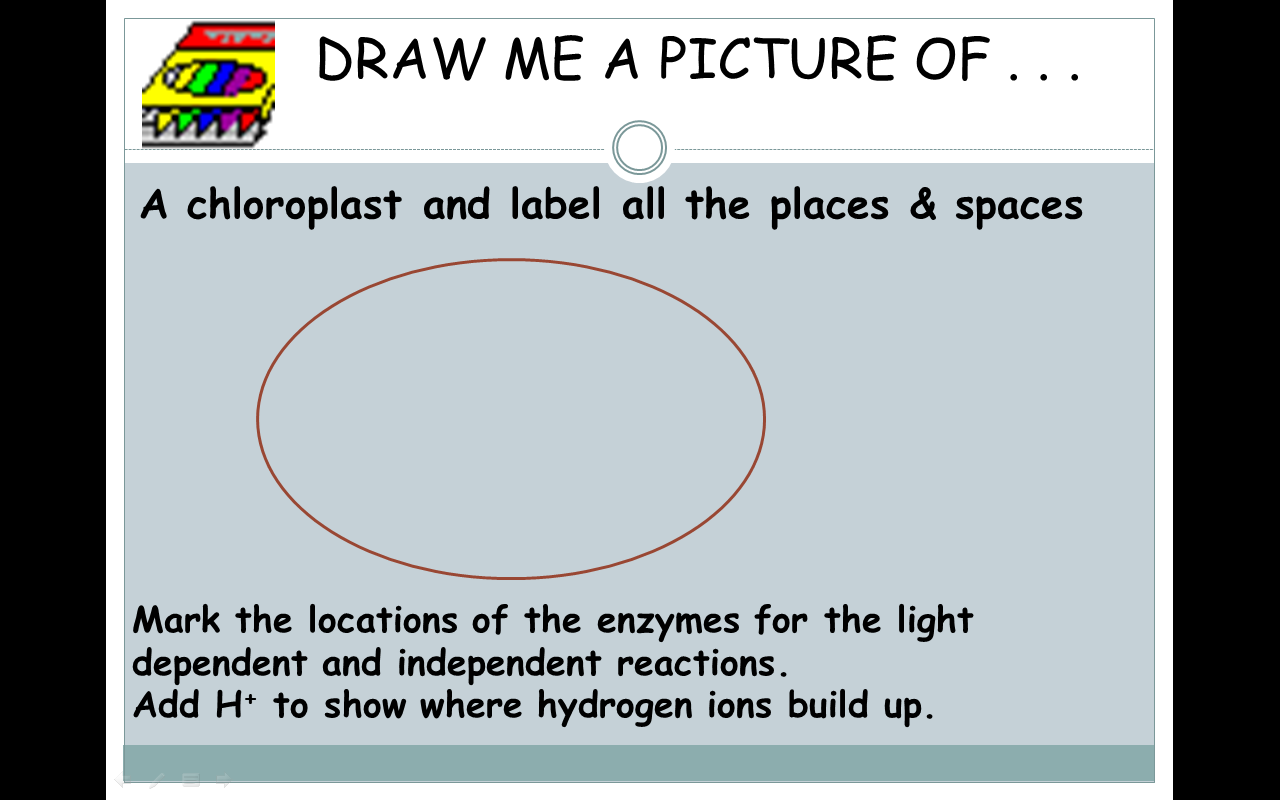 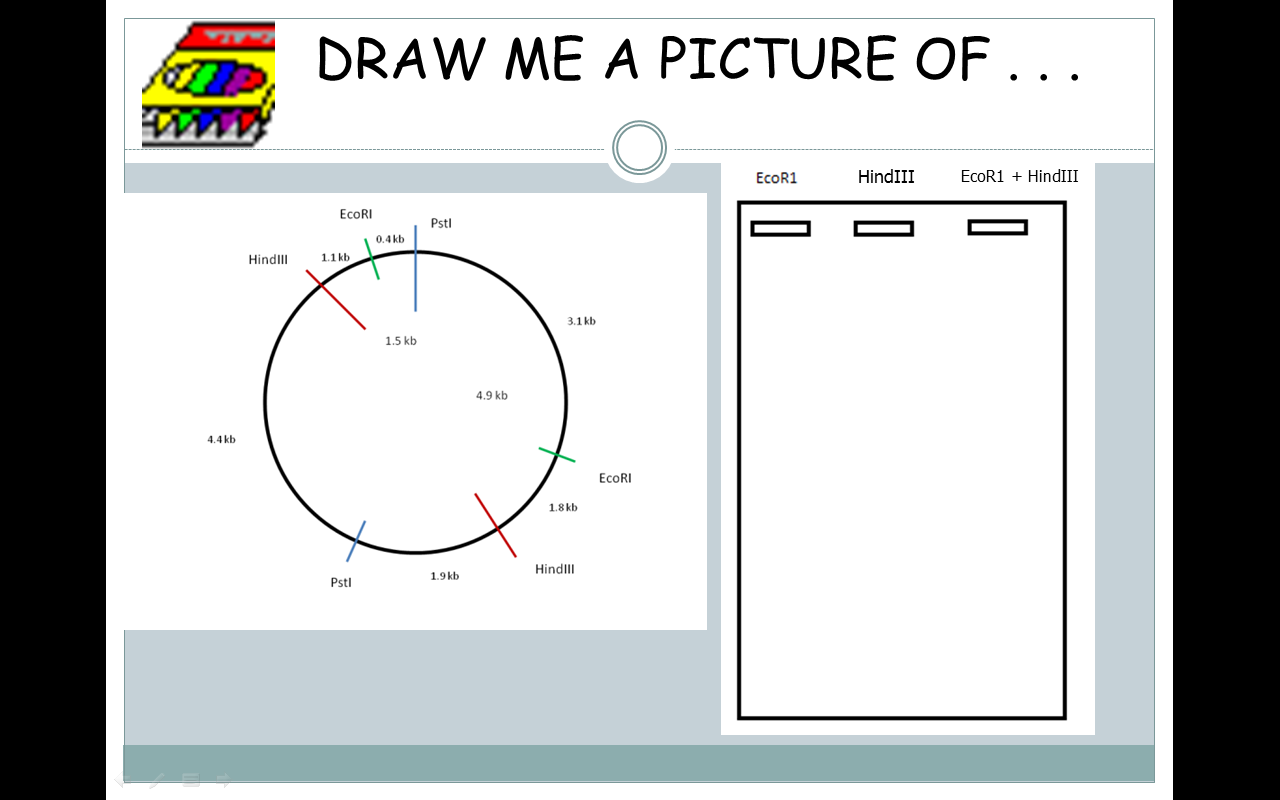